Earthlyand theEternal
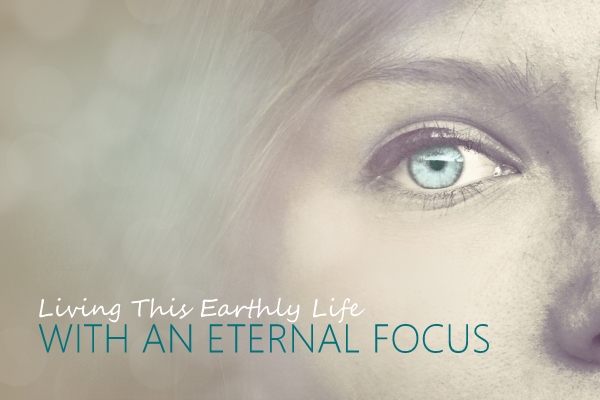 Genesis 25:29-34
Richie Thetford														    www.thetfordcountry.com
The Temporary
Esau
Genesis 25:32-34
Rich young ruler
Matthew 19:16-22
Rich Farmer
Luke 12:16-21
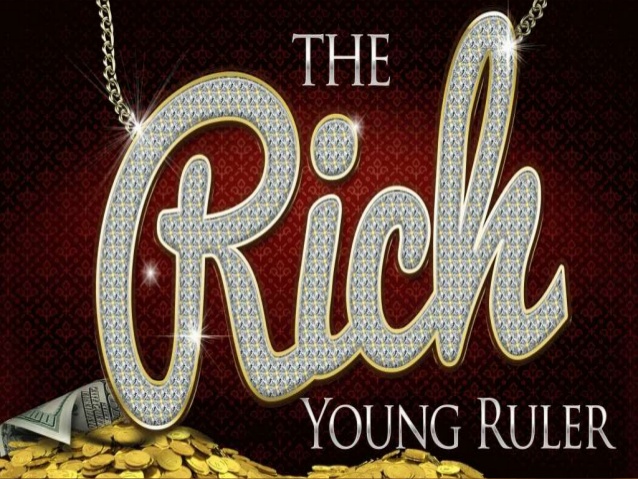 Richie Thetford														    www.thetfordcountry.com
Our Birthright
Children of God
1 John 3:1-2
Bought with a price
1 Corinthians 6:19-20
Heirs of God
Galatians 3:26-27; Romans 8:16-17
Citizenship in heaven
Philippians 3:20-21
Richie Thetford														    www.thetfordcountry.com
The Eternal
Treasures in heaven
Matthew 6:19-21
Seek first the kingdom of God
Matthew 6:33-34
Set your minds on things above
Colossians 3:1-2
Look to things eternal
2 Corinthians 4:16-18
Richie Thetford														    www.thetfordcountry.com